Matthew 16:24–26
24 Then Jesus told his disciples, “If anyone would come after me, let him deny himself and take up his cross and follow me. 25 For whoever would save his life will lose it, but whoever loses his life for my sake will find it. 26 For what will it profit a man if he gains the whole world and forfeits his soul? Or what shall a man give in return for his soul?
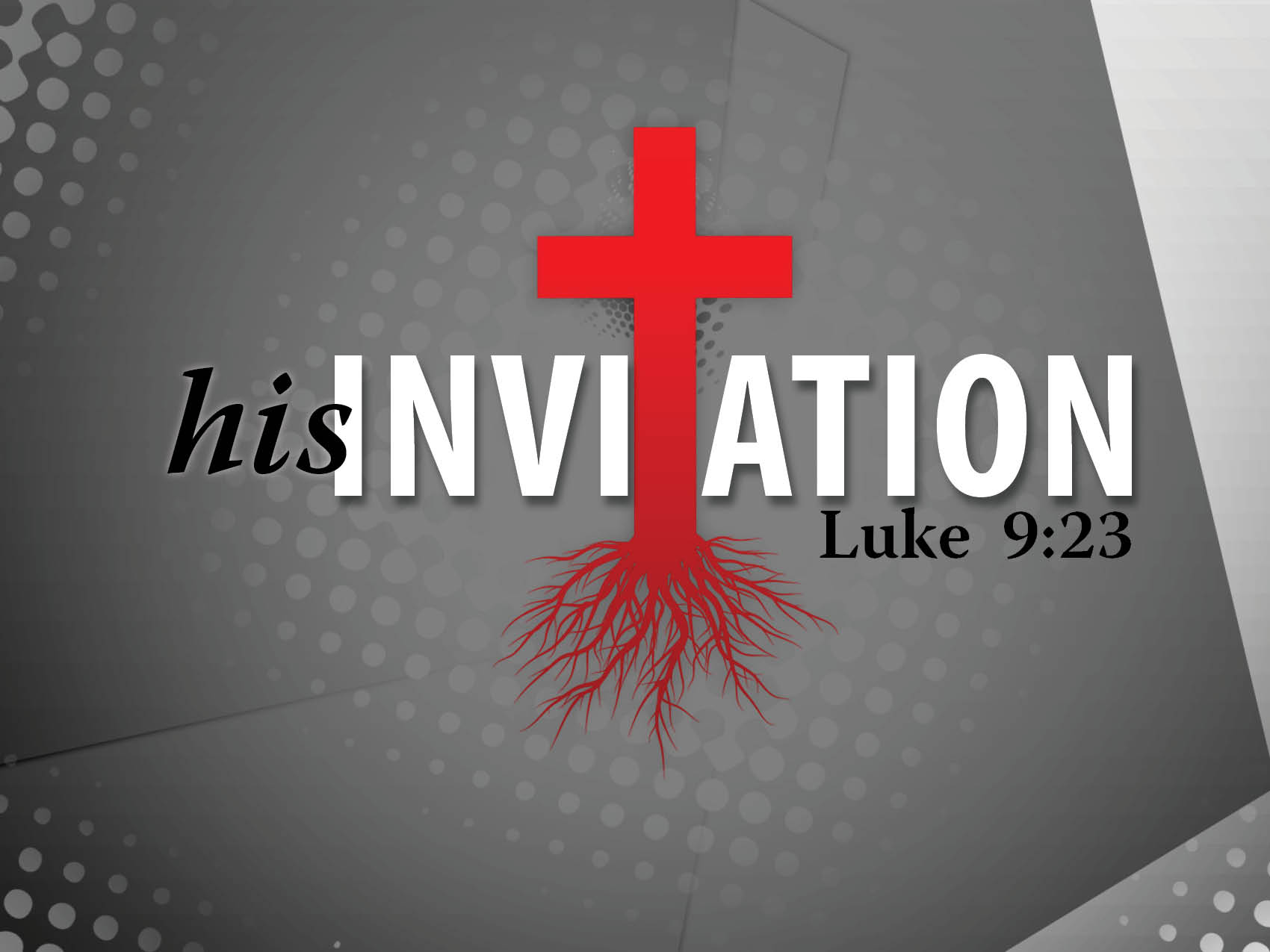 An Open Invitation
“Anyone…”
Matthew 9:9–13
A Pursuit
“…come after me…”
Matthew 13:44
1 John 4:19
Revelation 2:4–5
Psalm 63:8
Complete Surrender
“…deny…”
Matthew 19:16–21
Slaves?
2 Peter 1:1
James 1:1
Jude 1:1
Romans 1:1
Daily Death
“…take up your cross daily…”
Luke 6:22
2 Timothy 3:12
Philippians 1:29
John 10:18
Follow
“…follow me.”
Luke 9:57–62
Wherever
Whenever
Whatever